Kot i mysz
Uciekaj myszko do dziury ……………….
Witaj myszko, zaraz Cię zjem
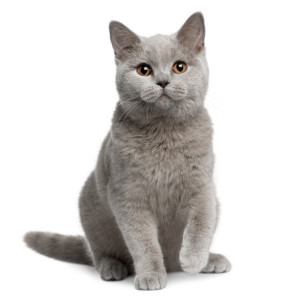 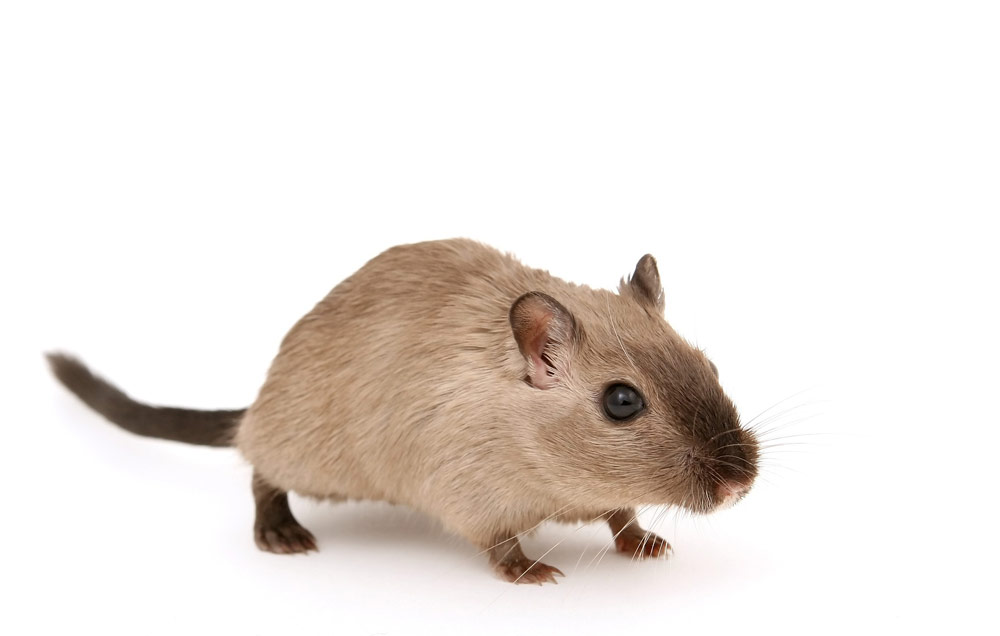 Nie bój się .
Jeszcze nie teraz
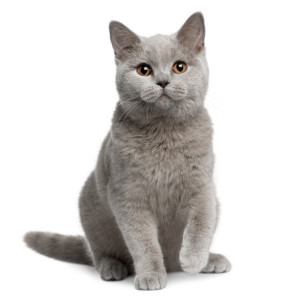 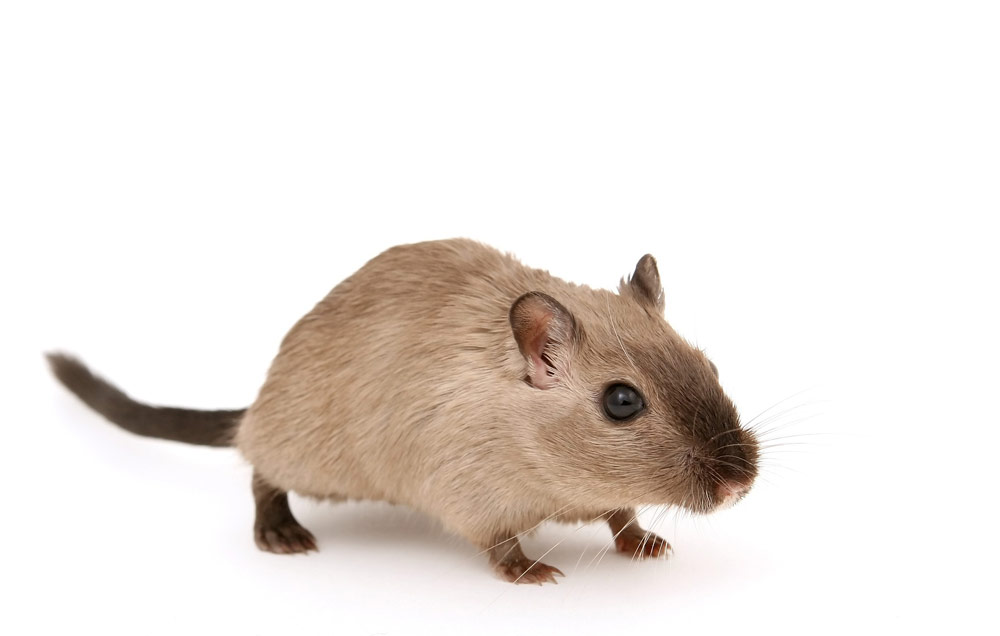 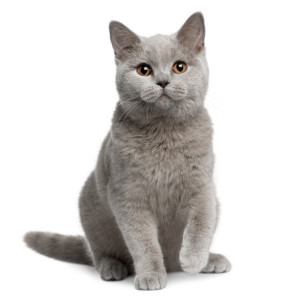 Ale i tak ucieknę
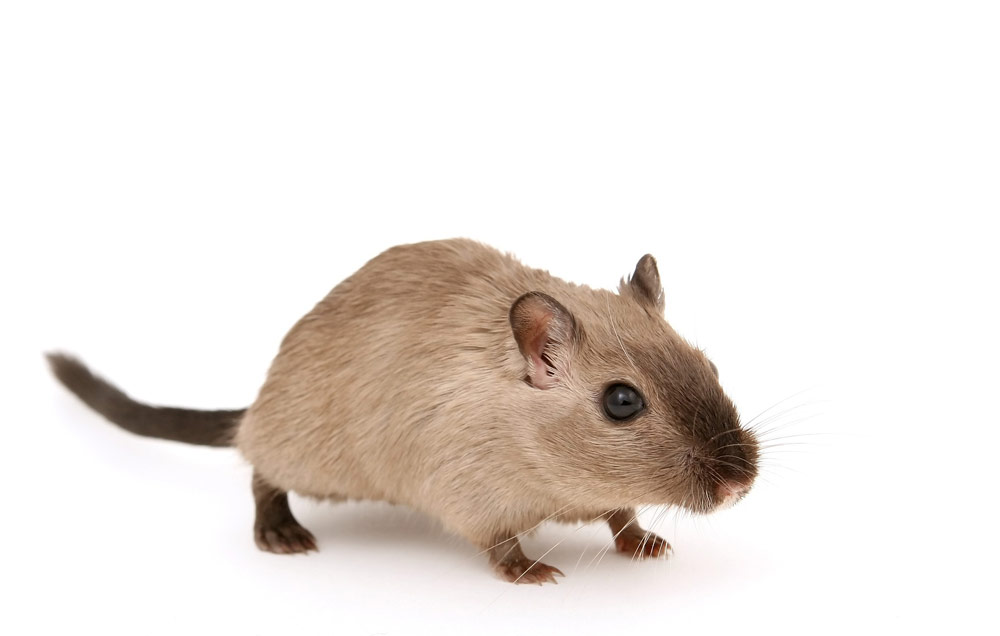 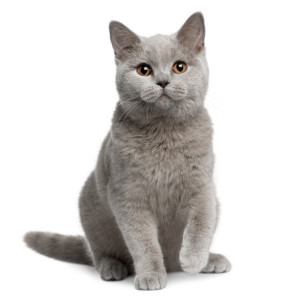 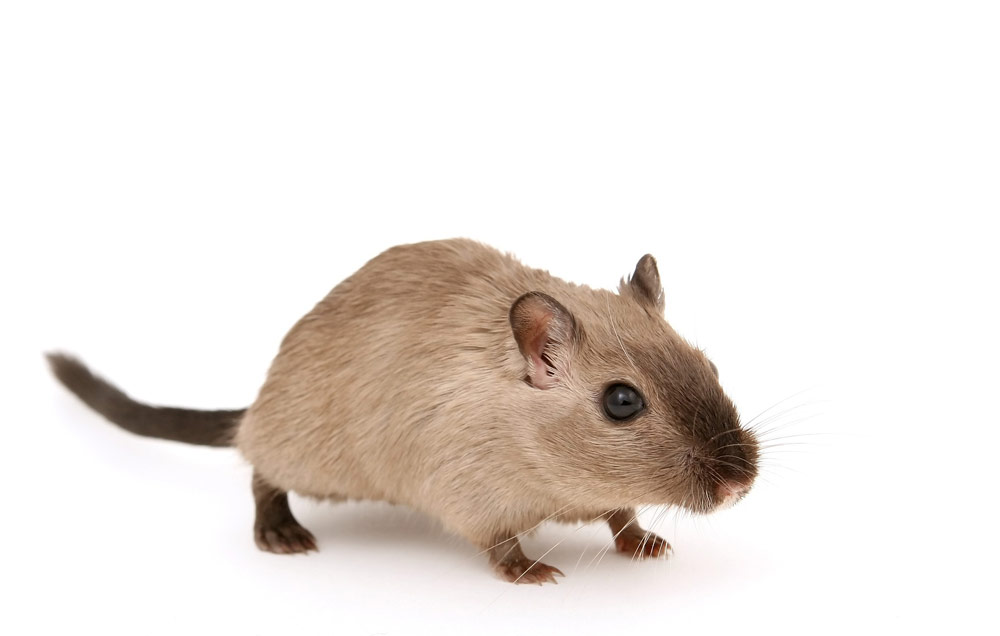 Patyczaki w ruchu